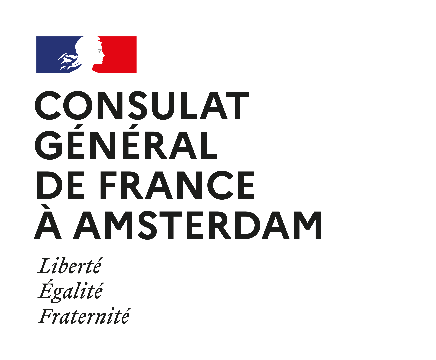 Le Consulat général de France à Amsterdam
MISSIONS
EQUIPE
ACTIVITES AUX PAYS-BAS
SITUATION SANITAIRE


9 décembre 2020
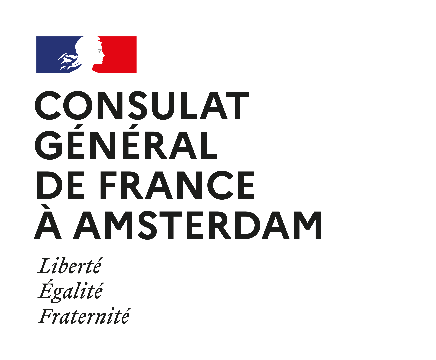 I. Le CGF: Le/la Consul.e général.e
Il.elle administre les ressortissants français, dans le respect de la légalité et de l’ordre public du pays d’accueil.Il.elle a un rôle d’information et d’animation de la communauté française, en relation étroite avec les associations françaises, les instituts et alliances et les écoles françaises de sa circonscription.En qualité de diplomate, le/la consul.e général.e exerce des fonctions de représentation de l’Etat Français auprès des autorités locales (gouvernement, administrations, élus) et avec les institutions économiques et culturelles.
9 décembre 2020
MISSIONS
EQUIPE
ACTIVITES NL
SITUATION SANITAIRE
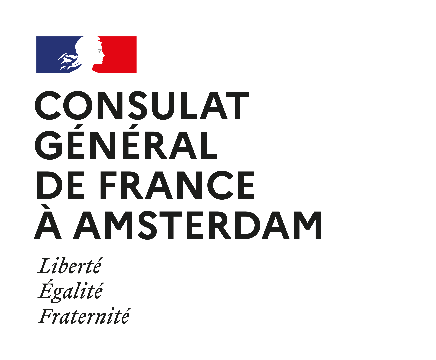 I. Le CGF: Un rôle d’assistance et de protection.
SECURITE: Nous assurons la protection des ressortissants français et assistons les Français en difficulté.Le Consulat établit un plan de sécurité en cas de crise majeure. AIDE SOCIALE: Le Consulat délivre des bourses scolaires (tenue d’un conseil consulaire sur le sujet) et oriente les Français en matière d’aide sociale. En cas de difficultés, le Consulat peut vous indiquer les solutions à votre disposition pour vous faire parvenir de l’argent de vos proches. PROTECTION CONSULAIRE: En cas d’arrestation ou d’incarcération, vous pouvez demander que le Consulat soit informé. Il pourra faire savoir aux autorités locales que vous êtes sous la protection consulaire de la France. Si vous en êtes d’accord, nous préviendrons votre famille et solliciterons les autorisations nécessaires pour pouvoir vous rendre visite. Pour vous aider judiciairement, le Consulat dispose d’une liste d’avocats francophones (dont les rémunérations demeurent à votre charge). SANTE: En cas de maladie, le Consulat dispose d’une liste de médecins, dentistes et psychologues francophones dont les honoraires demeurent à votre charge. En cas d’accident grave, le Consulat pourra prévenir votre famille et envisager avec elle les mesures à prendre : hospitalisation ou rapatriement (les frais engagés demeurant à votre charge). En cas de décès, le Consulat peut prendre contact avec vos proches pour les conseiller dans les formalités légales dès lors qu’ils ont été informés du décès.
9 décembre 2020
MISSIONS
EQUIPE
ACTIVITES NL
SITUATION SANITAIRE
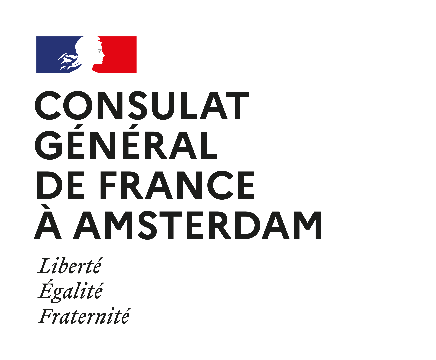 I. Le CGF: Un rôle administratif, à la fois Mairie et Préfecture française.
VOS PAPIERS: délivrance de documents d’identité et de voyage (CNI et Passeport), enregistrement de la perte ou vol de vos documents, délivrance d’une attestation.Nous délivrons des attestations de recensement pour les Français âgés de 16 ans et organisons les journées "défense et citoyenneté".Le Consulat peut délivrer d’autres actes administratifs (certificat de vie pour les pensions ou légalisations de signature), transcrire dans les registres d’état civil français tout acte d’état civil ayant lieu aux Pays-Bas (naissance, mariage, décès, enregistrer un PACS).NATIONALITE: nous instruisons les demandes d’acquisition ou de perte de la nationalité française ; ELECTIONS: Nous gérons la liste électorale consulaire (LEC) et organisons les scrutins des élections présidentielles, législatives, référendums, européennes et conseillers des Français de l’étranger. Pour pouvoir voter depuis l’étranger pour la plupart des élections françaises, il faut être inscrit sur la LEC !  DEMANDES DE VISAS: du ressort exclusif du Consulat Général de France à Bruxelles (Belgique).
9 décembre 2020
MISSIONS
EQUIPE
ACTIVITES NL
SITUATION SANITAIRE
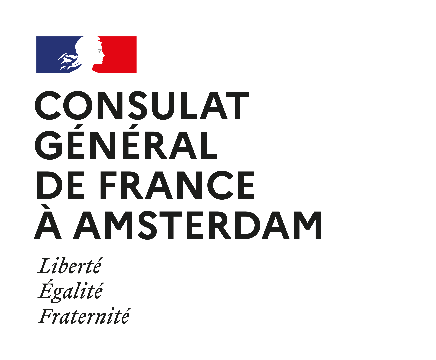 II. L’équipe
13 agents travaillent au sein du Consulat général, sur des thématiques variées.Service socialEtat civilAdministration des FrançaisAccueilAgent ressourcesCommunicationComptabilitéPermanence téléphonique…Nous sommes à votre disposition.
9 décembre 2020
MISSIONS
EQUIPE
ACTIVITES NL
SITUATION SANITAIRE
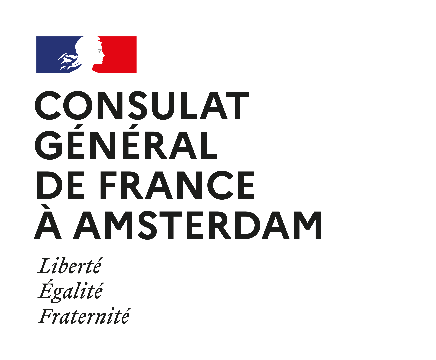 III. Nos activités aux Pays-Bas
La circonscription du Consulat général s’étend sur l’ensemble du territoire du Royaume des Pays-Bas, en Europe et outre-mer (Saint-Martin, Aruba, Bonaire, Curaçao, Saint-Eustache et Saba).Le nombre d’inscrits au registre des Français établis à l’étranger est à 24 404 au 01/01/2020. En tenant compte des binationaux, le nombre de Français vivant aux Pays-Bas peut être estimé à environ 50 000 personnes. Installée principalement dans le « Randstad » (Amsterdam : 5 773, La Haye : 4 276, Rotterdam : 1 059 et Utrecht : 672), la communauté française est caractérisée par une majorité d'actifs (52% entre 26 et 60 ans) et de jeunes (38 % de moins de 25 ans), elle compte peu de retraités (10% seulement de plus de 60 ans).Les Pays-Bas accueillent environ 984 000 Français de passage par an (principalement  Amsterdam, Rotterdam et La Haye) avec de nombreuses interventions liées au tourisme de la drogue (pertes de titres, assistance du service social). Dans les Antilles, on compte près de 40 000 visiteurs français dont environ 34 000 à Saint Martin (l’aéroport international Princesse Juliana se trouvant du côté néerlandais de l’île).
9 décembre 2020
MISSIONS
EQUIPE
ACTIVITES NL
SITUATION SANITAIRE
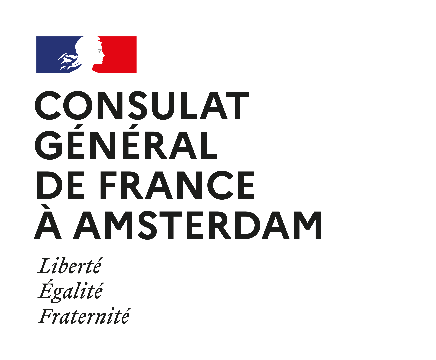 III. Nos activités aux Pays-Bas
Le Consulat a une activité soutenue dans le domaine des affaires sociales : aides à la scolarité, appui à des Français incarcérés aux Pays-Bas, Français de passage en difficulté (indigence et retour en France), cas sanitaires, disparitions inquiétantes.Dans le domaine des affaires sociales, le Consulat peut aussi compter sur l’appui de la Société Française de Bienfaisance (SFB), aidant des compatriotes résidents ou de passage. 2019 : année riche en activités et en événements (déménagement des locaux vers une structure plus moderne et adaptée en termes d’accueil du public et de sécurité). Les Français des Pays-Bas ont aussi pu voter aux élections européennes organisées par le CGF. Cette élection a mobilisé 3 237 électeurs, soit un taux de participation de 18,1%, proche de la moyenne de participation de l’ensemble des circonscriptions électorales de l’étranger (18,36%).
9 décembre 2020
MISSIONS
EQUIPE
ACTIVITES NL
SITUATION SANITAIRE
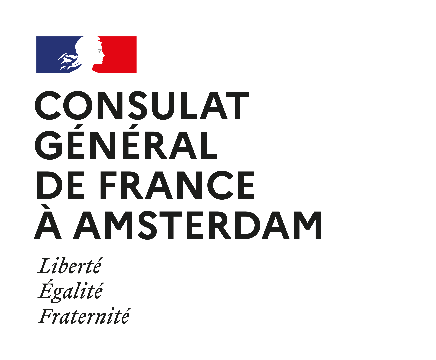 III. Nos activités aux Pays-Bas
Le service de l’Administration des Français au Consulat a traité près de 5.000 demandes de titres d’identité et de voyage en 2019 (passeports, CNIS, laissez-passer, passeports d’urgence) ainsi que près de 700 déclarations de perte ou de vol. Des centaines d’actes d’état civil ont été établis l’année dernière ainsi que des demandes de PACS et acquisitions de la nationalité française ont  été traitées.Près de 13.000 visiteurs ont été accueillis dans les locaux du Consulat général en 2019.
9 décembre 2020
MISSIONS
EQUIPE
ACTIVITES NL
SITUATION SANITAIRE
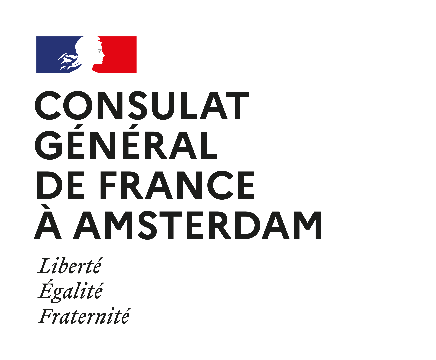 IV. Situation sanitaire
Face à la poursuite de la pandémie aux Pays-Bas, les recommandations des autorités néerlandaises sont plus que jamais d’actualité:- Comme annoncé hier soir, le confinement partiel reste maintenu. Pour Noël, pas plus que 3 personnes invitées chez soi, les restaurants resteront fermés.- Port du masque obligatoire dans tous les espaces clos accueillant le public depuis le 01/12/2020 (éléments détaillés sur le site du CGF);- Privilégier le télétravail autant que possible, sauf s’il n’est pas possible de faire autrement;- Ne voyager / se déplacer que si cela est nécessaire;- Réduction du nombre d’invités chez soi à 3 personnes par jour (ne concerne pas les enfants jusqu’à 13 ans);- Le nombre de personnes par espace clos  public est fixé à 30 personnes max. assises.
9 décembre 2020
MISSIONS
EQUIPE
SITUATION SANITAIRE
ACTIVITES NL
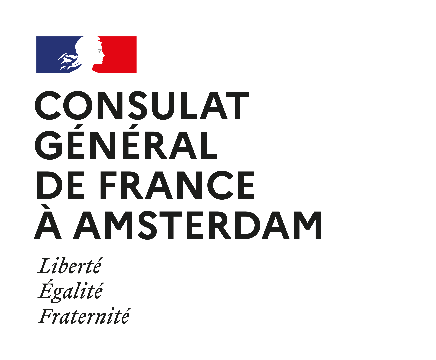 IV. Situation sanitaire
Pour les déplacements, à l’approche des fêtes de fin d’année, les recommandations suivantes sont en vigueur:Le gouvernement néerlandais déconseille fortement de se rendre dans des régions à l’étranger particulièrement touchées par la Covid-19 (régions classées « orange » ou « rouge » par les autorités néerlandaises) et demande la mise en quarantaine à domicile pendant dix jours aux voyageurs provenant de ces régions à leur arrivée aux Pays-Bas. En lien avec la recommandation de rester chez soi, il est fortement recommandé de ne pas se rendre en vacances à l’étranger jusqu’à mi-janvier, sauf si le voyage est essentiel (les vacances et les visites familiales ne sont pas considérées comme un déplacement essentiel). La partie caribéenne du Royaume n’est pas considérée comme étant à l’étranger.
9 décembre 2020
MISSIONS
EQUIPE
SITUATION SANITAIRE
ACTIVITES NL
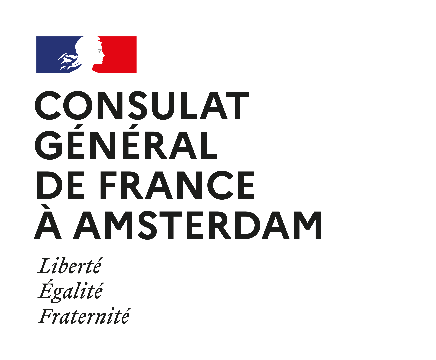 IV. Situation sanitaire
De quoi ai-je besoin pour voyager en cas de motif impérieux?A ce jour, pas de test PCR requis pour les voyages des Pays-Bas vers la France.Toute personne de 13 ans ou plus qui se rend par avion vers ou depuis les Pays-Bas télécharge et remplit/signe une déclaration sur l'honneur selon laquelle elle n'a pas de symptômes COVID.  La déclaration est téléchargeable sur:https://www.rijksoverheid.nl/onderwerpen/coronavirus-covid-19/reizen-en-op-vakantie-gaan/reizen-buitenland/vliegreizen-en-luchthavens En France, le confinement reste en vigueur jusqu’au 15 décembre au moins: une attestation est à remplir en cas de déplacement à l’intérieur du territoire (dépl.< 20km et 3h max.):https://mobile.interieur.gouv.fr/Actualites/L-actu-du-Ministere/Attestations-de-deplacementUn justificatif de déplacement professionnel est aussi disponible sur le site du ministère de l’intérieur.
est

9 décembre 2020
MISSIONS
EQUIPE
SITUATION SANITAIRE
ACTIVITES NL
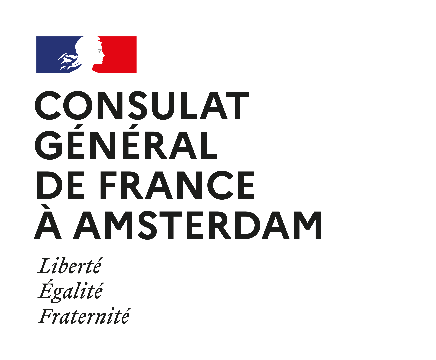 Questions?
Merci de votre écoute!
9 décembre 2020
MISSIONS
EQUIPE
SITUATION SANITAIRE
ACTIVITES NL